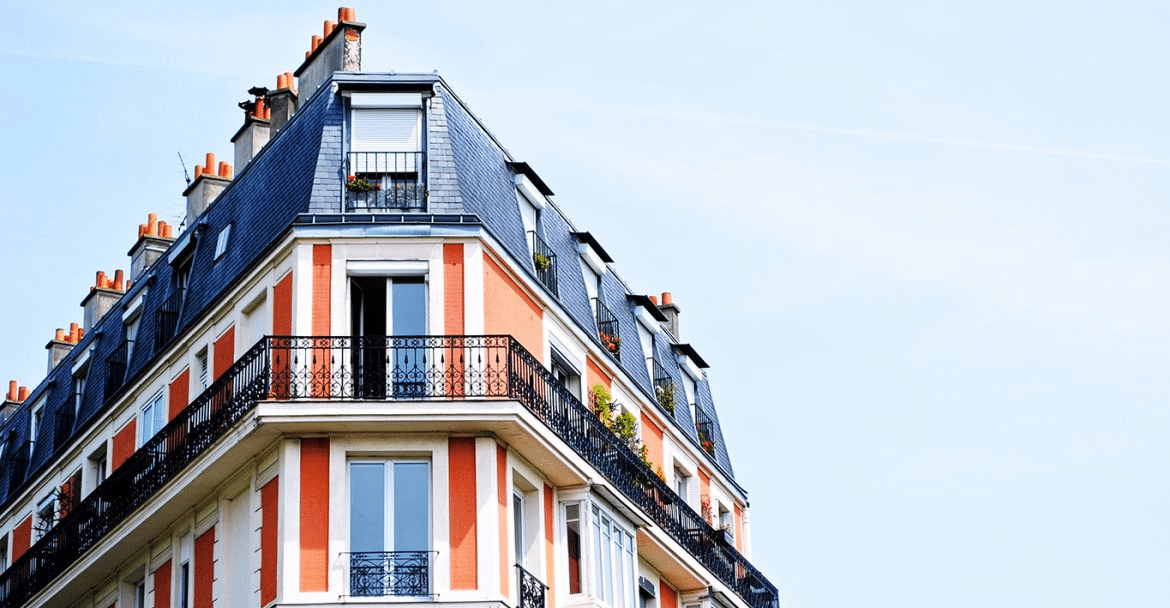 Los 10 trucos para atraer compradores
Vender mi casa